НЕМЕТАЛИ
АЗОТ
ЦІЛІ :
Сформувати уявлення про будову атома і молекули азоту.
Розглянути фізичні і хімічні властивості азоту в світлі ОВР.
Показати значення азоту як біогенного елементу.
ПЛАН УРОКУ
Історія відкриття
 Знаходження в природі
 Будова і властивості атома і молекули
 Фізичні і хімічні властивості
 Здобуття і вживання
ІСТОРІЯ ВІДКРИТТЯ
1772г. К.Шєєле і Г.Кавендіш отримали азот
 Д.Резерфорд описав здобуття і властивості
 1787г. Лавуазье запропонував назву азот - «млявий» (а - ні, зоэ - життя)
ЗНАХОДЖЕННЯ В ПРИРОДІ: 1)у вільному поляганні в атмосфері (78%),2)в зв'язаному стані (дивися таблицю)
БУДОВА І ВЛАСТИВОСТІ АТОМА
1
2 період, 5 група, головна підгрупа
2
Містить на зовнішньому енергетичному рівні 5              електронів                                                                                                     
+7  )  )  
                    2   5
3
Окислювач
          N0 + 3e-    N-3
4
Відновник 
        N0 –1,2,3,4,5e-  N+1,N+2,N+3,N+4,N+5
БУДОВА МОЛЕКУЛИ
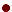 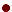 N        N
1
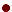 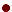 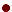 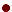 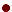 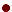 2
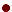 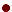 ЗВ'ЯЗОК:
- КОВАЛЕНТНА НЕПОЛЯРНА 
- ПОТРІЙНА                         
- МІЦНА
4
МОЛЕКУЛА:
       - ДУЖЕ             СТІЙКА
      - НИЗЬКА РЕАКЦІЙНА                     ЗДАТНІСТЬ
3
ФІЗИЧНІ ВЛАСТИВОСТІ.
Газ без кольору, запаху і смаку
 Погано розчинимо у воді
 Трохи легше за повітря
 T пл.= -210 С
 T кіп.= -196 С
ХІМІЧНІ ВЛАСТИВОСТІ
Відновні 
   N20          2N+2
* При  t  електричної дуги (3000 - 4000 З) з О2
Окислювальні
       N20            2N-3
При нагріванні з іншими металами (Ca, Al, Fe)
При кімнатній t  лише з Li
* При високій t, р, kat (Fe, оксиди Al, K) з H2